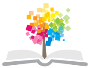 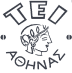 Ανοικτά Ακαδημαϊκά Μαθήματα στο ΤΕΙ Αθήνας
Ψυχιατρική
Ενότητα 1: Εισαγωγή στις ψυχιατρικές έννοιες
Ευάγγελος Γ. Παπαγεωργίου
Τμήμα Κοινωνικής Εργασίας
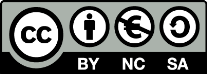 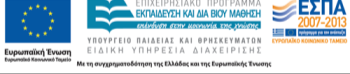 Μορφές προσέγγισης της ψυχικής νόσου (I)
Σήμερα, στο χώρο της ψυχιατρικής έχουν επικρατήσει τρεις μορφές προσέγγισης της ψυχικής νόσου. 
Το ιατρικό πρότυπο, αναφέρεται στις μορφές αυτές προσέγγισης και αναζήτησης των αιτίων της ψυχικής νόσου σε οργανικούς παράγοντες όπως η ανατομία του Ν.Σ., η νευροφυσιολογία, η γενετική και η βιοχημική σύσταση του οργανισμού.
1
Μορφές προσέγγισης της ψυχικής νόσου (II)
Το ψυχογενετικό πρότυπο, είναι αυτό που υποστηρίζει ότι οι ψυχοπαθολογικές διαταραχές οφείλονται σε ενδοψυχικά αίτια. Η ψυχοδυναμική σχέση ενδοψυχικών στοιχείων και παραγόντων είναι αυτή που δημιουργεί την ψυχική νόσο. 
Πρώιμες τραυματικές εμπειρίες, κατά τη διάρκεια της ψυχοκινητικής ανάπτυξης, ανωμαλίες στη συναισθηματική -σεξουαλική ανάπτυξη του ατόμου, ο τρόπος που βιώνει και η μορφή των ερεθισμάτων που δέχεται από το περιβάλλον είναι μερικά από αυτά τα στοιχεία.
2
Μορφές προσέγγισης της ψυχικής νόσου (III)
Το κοινωνιογενετικό πρότυπο, σύμφωνα με το οποίο, η ψυχική ασθένεια οφείλεται σε περιβαλλοντολογικούς παράγοντες. 
Βασική δομική υπόθεση του κοινωνιογενετικού προτύπου είναι η θεώρηση του οργανισμού ως μιας κοινωνιο­ψυχοσωματικής ενότητας, πού διαμορφώνεται κυρίως από το περιβάλλον.
3
Ερμηνευτικές θεωρίες των ψυχικών διαταραχών (I)
Το πλήθος των θεωρητικών προσπαθειών προσέγγισης και ερμηνείας των ψυχικών διαταραχών θα μπορούσε να συμπτυχθεί σε τρεις μεγάλες κατηγορίες, με ιδιαίτερα χαρακτηριστικά για κάθε κατεύθυνση. 
Οι βιολογικές θεωρίες έχουν σαν κοινό στοιχείο την προσπάθεια ανακάλυψης βιολογικού υποστρώματος στην εμφάνιση ψυχολογικών διαταραχών. 
Παρόλο ότι μέχρι σήμερα έχουν τεκμηριωθεί διάφορες βιολογικές αλλαγές στο κεντρικό νευρικό σύστημα ασθενών με ψυχικές διαταραχές, οι αλλαγές αυτές δεν μπορούν να ενοχοποιηθούν απόλυτα αιτιολογικά για την εμφάνιση της συγκεκριμένης, κατά περίπτωση, ψυχικής διαταραχής.
4
Ερμηνευτικές θεωρίες των ψυχικών διαταραχών (II)
Οι ψυχοδυναμικές θεωρίες έχουν σαν κοινό στοιχείο την προσπάθεια ερμηνείας της ψυχικής νόσου μέσα από ενδοψυχικές συγκρούσεις του ασθενή και λανθασμένη επεξεργασία των συγκρούσεων αυτών, με αποτέλεσμα το ψυχοπαθολογικό σύμπτωμα και την ψυχική διαταραχή. 
Στις ψυχοδυναμικές θεωρίες έχουν επικρατήσει αυτές της ψυχαναλυτικής και συμπεριφερολογικής κατεύθυνσης, με τις όποιες παραλλαγές ή διαφοροποιήσεις τους.
5
Ερμηνευτικές θεωρίες των ψυχικών διαταραχών (III)
Οι κοινωνιολογικές θεωρίες εμφανίζουν πολλά κοινά στοιχεία με τις συμπεριφερολογικές αφού προσπαθούν να ερμηνεύσουν σε βάθος τις συσχετίσεις της ψυχικής διαταραχής, με τις διάφορες κοινωνικές, πολιτιστικές και οικονομικές παραμέτρους. 
Έτσι, σύμφωνα με αυτές, η ψυχική ασθένεια δεν έχει μόνο βιολογική υπόσταση, ούτε καθορίζεται από την συγκεκριμένη χρονική περίοδο ψυχοκινητικής ανάπτυξης του ατόμου (όπως  αντιπροσωπεύει η κλασσική ψυχανάλυση) αλλά συνδέεται διαχρονικά με τις συγκεκριμένες ιστορικές, οικονομικές, και κοινωνικό-πολιτικές συνθήκες μέσα στις οποίες ζει και αναπτύσσεται το άτομο στο συγκεκριμένο χώρο.
6
Η συμπεριφορά του ανθρώπου
Α. Συνιστώσες της συμπεριφοράς 
      (Ψυχικές λειτουργιές) 
Η Συνείδηση ( το συνειδησιακό επίπεδο) 
Η προσοχή 
Η αντίληψη 
Η μνήμη 
Η σκέψη 
Το συναίσθημα ή μάθηση 
Ο προσανατολισμός 
Η νοημοσύνη  
Β. Τα κίνητρα της συμπεριφοράς 
Ορμές 
Ένστικτα
Εξορμήσεις 
Ανάγκες
Γ. Οι μηχανισμοί άμυνας του εγώ
Η απώθηση η άρνηση 
Η εκλογίκευση ή προβολή 
Η ενδοβολή 
Η ταύτιση 
Η υπεραναπλήρωση 
Η μερική αναστολή ή τροποποίηση 
Η μετάθεση 
Η σωματική μετατροπή 
Η εξιδανίκευση 
Η διανοητικοποίηση 
Η περιστολή του εγώ 
Η παλινδρόμηση 
Η μετουσίωση
7
Τέλος Ενότητας
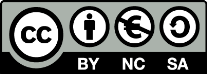 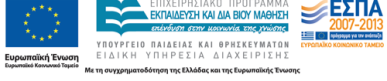 Σημειώματα
Σημείωμα Αναφοράς
Copyright Τεχνολογικό Εκπαιδευτικό Ίδρυμα Αθήνας, Ευάγγελος Γ. Παπαγεωργίου 2014. Ευάγγελος Γ. Παπαγεωργίου 2014. «Ψυχιατρική. Ενότητα 1: Εισαγωγή στις ψυχιατρικές έννοιες» Έκδοση: 1.0. Αθήνα 2014. Διαθέσιμο από τη δικτυακή διεύθυνση: ocp.teiath.gr.
Σημείωμα Αδειοδότησης
Το παρόν υλικό διατίθεται με τους όρους της άδειας χρήσης Creative Commons Αναφορά, Μη Εμπορική Χρήση Παρόμοια Διανομή 4.0 [1] ή μεταγενέστερη, Διεθνής Έκδοση.   Εξαιρούνται τα αυτοτελή έργα τρίτων π.χ. φωτογραφίες, διαγράμματα κ.λ.π., τα οποία εμπεριέχονται σε αυτό. Οι όροι χρήσης των έργων τρίτων επεξηγούνται στη διαφάνεια  «Επεξήγηση όρων χρήσης έργων τρίτων». 
Τα έργα για τα οποία έχει ζητηθεί άδεια  αναφέρονται στο «Σημείωμα  Χρήσης Έργων Τρίτων».
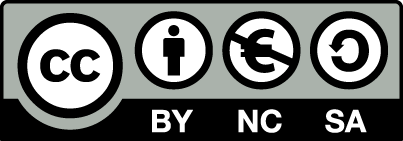 [1] http://creativecommons.org/licenses/by-nc-sa/4.0/ 
Ως Μη Εμπορική ορίζεται η χρήση:
που δεν περιλαμβάνει άμεσο ή έμμεσο οικονομικό όφελος από την χρήση του έργου, για το διανομέα του έργου και αδειοδόχο
που δεν περιλαμβάνει οικονομική συναλλαγή ως προϋπόθεση για τη χρήση ή πρόσβαση στο έργο
που δεν προσπορίζει στο διανομέα του έργου και αδειοδόχο έμμεσο οικονομικό όφελος (π.χ. διαφημίσεις) από την προβολή του έργου σε διαδικτυακό τόπο
Ο δικαιούχος μπορεί να παρέχει στον αδειοδόχο ξεχωριστή άδεια να χρησιμοποιεί το έργο για εμπορική χρήση, εφόσον αυτό του ζητηθεί.
Επεξήγηση όρων χρήσης έργων τρίτων
Δεν επιτρέπεται η επαναχρησιμοποίηση του έργου, παρά μόνο εάν ζητηθεί εκ νέου άδεια από το δημιουργό.
©
διαθέσιμο με άδεια CC-BY
Επιτρέπεται η επαναχρησιμοποίηση του έργου και η δημιουργία παραγώγων αυτού με απλή αναφορά του δημιουργού.
διαθέσιμο με άδεια CC-BY-SA
Επιτρέπεται η επαναχρησιμοποίηση του έργου με αναφορά του δημιουργού, και διάθεση του έργου ή του παράγωγου αυτού με την ίδια άδεια.
διαθέσιμο με άδεια CC-BY-ND
Επιτρέπεται η επαναχρησιμοποίηση του έργου με αναφορά του δημιουργού. 
Δεν επιτρέπεται η δημιουργία παραγώγων του έργου.
διαθέσιμο με άδεια CC-BY-NC
Επιτρέπεται η επαναχρησιμοποίηση του έργου με αναφορά του δημιουργού. 
Δεν επιτρέπεται η εμπορική χρήση του έργου.
Επιτρέπεται η επαναχρησιμοποίηση του έργου με αναφορά του δημιουργού
και διάθεση του έργου ή του παράγωγου αυτού με την ίδια άδεια.
Δεν επιτρέπεται η εμπορική χρήση του έργου.
διαθέσιμο με άδεια CC-BY-NC-SA
διαθέσιμο με άδεια CC-BY-NC-ND
Επιτρέπεται η επαναχρησιμοποίηση του έργου με αναφορά του δημιουργού.
Δεν επιτρέπεται η εμπορική χρήση του έργου και η δημιουργία παραγώγων του.
διαθέσιμο με άδεια 
CC0 Public Domain
Επιτρέπεται η επαναχρησιμοποίηση του έργου, η δημιουργία παραγώγων αυτού και η εμπορική του χρήση, χωρίς αναφορά του δημιουργού.
Επιτρέπεται η επαναχρησιμοποίηση του έργου, η δημιουργία παραγώγων αυτού και η εμπορική του χρήση, χωρίς αναφορά του δημιουργού.
διαθέσιμο ως κοινό κτήμα
χωρίς σήμανση
Συνήθως δεν επιτρέπεται η επαναχρησιμοποίηση του έργου.
Διατήρηση Σημειωμάτων
Οποιαδήποτε αναπαραγωγή ή διασκευή του υλικού θα πρέπει να συμπεριλαμβάνει:
το Σημείωμα Αναφοράς
το Σημείωμα Αδειοδότησης
τη δήλωση Διατήρησης Σημειωμάτων
το Σημείωμα Χρήσης Έργων Τρίτων (εφόσον υπάρχει)
μαζί με τους συνοδευόμενους υπερσυνδέσμους.
Χρηματοδότηση
Το παρόν εκπαιδευτικό υλικό έχει αναπτυχθεί στo πλαίσιo του εκπαιδευτικού έργου του διδάσκοντα.
Το έργο «Ανοικτά Ακαδημαϊκά Μαθήματα στο ΤΕΙ Αθήνας» έχει χρηματοδοτήσει μόνο την αναδιαμόρφωση του εκπαιδευτικού υλικού. 
Το έργο υλοποιείται στο πλαίσιο του Επιχειρησιακού Προγράμματος «Εκπαίδευση και Δια Βίου Μάθηση» και συγχρηματοδοτείται από την Ευρωπαϊκή Ένωση (Ευρωπαϊκό Κοινωνικό Ταμείο) και από εθνικούς πόρους.
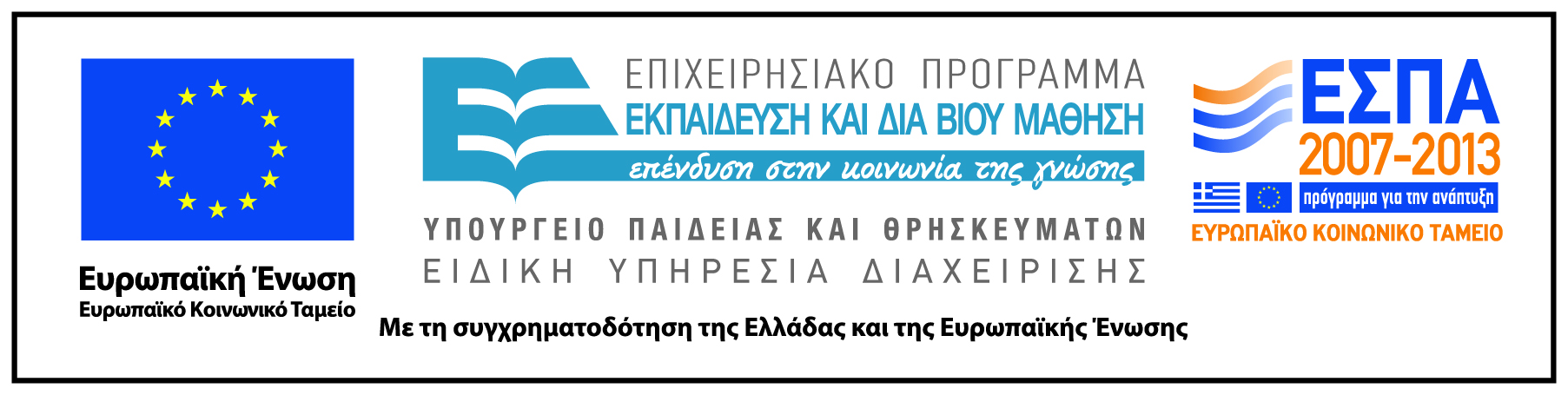